Animation
Lesson and Activity 2
PAGE 1
Activities and Assignment
PAGE 2
What is Animation
The role of an animator is to create the illusion of life to an inanimate object or illustrated character. The animation is brought to life by projecting sequenced images quickly one after another to create this illusion.
	
	Think About It: What are some of the 	ways that an animator can bring 	inanimate objects to life (Q 2.1)

In this lesson you will learn how two Disney Animators, documented the Illusion of Life.
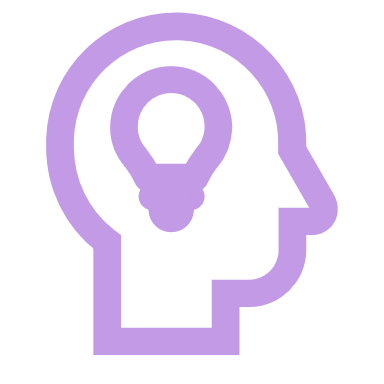 PAGE 3
Animation Principals
Creating Characters/Backgrounds
Stop Motion
History & Careers
Animation Principals
Animators employ 12 principals of animation in order to convey a sense of “life” to their work.  These principals were first introduced by two Disney animators Ollie Johnston and Frank Thomas in their book the illusion of Life
In this activity you will have an opportunity to explore each of the 12 principals and consider how you can apply them in your animations. When you understand these principals you will have the knowledge and skills to take your work to a new level

Watch & Learn: The Illusion of life
12 Basic Principals of Animation
PAGE 4
Animation Principals
Creating Characters/Backgrounds
Stop Motion
History & Careers
Squash & Stretch
By squashing and stretching objects in your animations, you can make them appear flexible and thus affected by gravity. Maintaining ratios is important when applying this, as the volume of an object can never change.

Watch & Learn: 12 Principals 
Squash and Stretch
PAGE 5
Animation Principals
Creating Characters/Backgrounds
Stop Motion
History & Careers
Anticipation
hink about the actions that occur before an event and replicate them. This provides the viewer with a sense of what’s about to occur. The crouch of a cat before a pounce, or the quivering of a cherry tree before the cherries drop are examples of anticipation.

Watch & Learn: 12 Principals 
Anticipation
PAGE 6
Animation Principals
Creating Characters/Backgrounds
Stop Motion
History & Careers
Staging
Think about staging the same way you would as the director of a live-action production. Animators use staging to help direct the audience’s attention by avoiding unnecessary detail; an animator uses staging, in the same way, blocking out the scene and revealing the light and shadows.

Watch & Learn: 12 Principals 
Staging
PAGE 7
Animation Principals
Creating Characters/Backgrounds
Stop Motion
History & Careers
Pose to Pose
Building out a linear scene frame by frame is called “straight-ahead action,” however, animators may choose to create a few frames at a time, and then fill in the gaps later this is called pose to pose. 

Watch & Learn: 12 Principals 
Straight Ahead and Pose To Pose
PAGE 8
Animation Principals
Creating Characters/Backgrounds
Stop Motion
History & Careers
Follow Through
While a character or inanimate objects may have stopped moving, parts of it may still demonstrate motion. By applying follow-through, a more realistic visual is created. Overlapping action demonstrates that different parts of an object can move at different rates. 

Watch & Learn: 12 Principals 
Follow Through & Overlapping Action
PAGE 9
Animation Principals
Creating Characters/Backgrounds
Stop Motion
History & Careers
Slow In & Slow Out
By increasing the number of frames/images at the beginning and at the end of the movement, animators can put more significance on those initial and final motions. Doing this will create a representation of actual movement that is more natural to the viewer.

Watch & Learn: 12 Principals 
Slow In & Slow Out
PAGE 10
Animation Principals
Creating Characters/Backgrounds
Stop Motion
History & Careers
Arcs
In real-life people, animals and objects follow a natural arc. This should also reflect in your animation. When drawing by hand, mapping out an arc is crucial, but working with computers will, of course, make this much easier.

Watch & Learn: 12 Principals 
Arcs
PAGE 11
Animation Principals
Creating Characters/Backgrounds
Stop Motion
History & Careers
Secondary Action
Individuals are rarely engaged in one singular motion at one time. Whether it’s nodding their head or playing with their rolling their eyes, an actor knows how to use their entire body, and mimicking how in animation is a great way to convey life to your viewer.

Watch & Learn: 12 Principals 
Secondary Action
PAGE 12
Animation Principals
Creating Characters/Backgrounds
Stop Motion
History & Careers
Timing
This is important in understanding a character’s or inanimate objects, mood, or emotion, and it refers to the number of frames for a given action. The fewer frames, the faster the action will occur.

Watch & Learn: 12 Principals 
Timing
PAGE 13
Animation Principals
Creating Characters/Backgrounds
Stop Motion
History & Careers
Exaggeration
Creating exaggeration in your animation is important to help understand a character’s emotion or state of mind.  We can create this illusion by increasing or decreasing the number of frames for a given action. The more frames, the slower the action will occur, the fewer frames, the faster the action will occur.

Watch & Learn: 12 Principals 
Exaggeration
PAGE 14
Animation Principals
Creating Characters/Backgrounds
Stop Motion
History & Careers
Solid Drawings
A solid understanding of how three-dimensional shapes interact with each other and their environments will create the most believable animation. 

Watch & Learn: 12 Principals 
Solid Drawings
PAGE 15
Animation Principals
Creating Characters/Backgrounds
Stop Motion
History & Careers
Appeal
Appeal gives the viewer the impression that the character is, fascinating, and real. If your animated work lacks appeal, it can undermine all your hard work, so make sure you’re giving people characters they want to watch.

Watch & Learn: 12 Principals 
Appeal
PAGE 16
Animation Principals
Creating Characters/Backgrounds
Stop Motion
History & Careers
Understanding
Over the course of your life, you have viewed countless animations for entertainment.  Now that you have a basic understanding of the principals of Animation, you have the knowledge to understand how animations can be used to guide the viewer's understanding.


Think About It:  Reflect on animations that you have viewed. (Q2.2 and Q2.3)
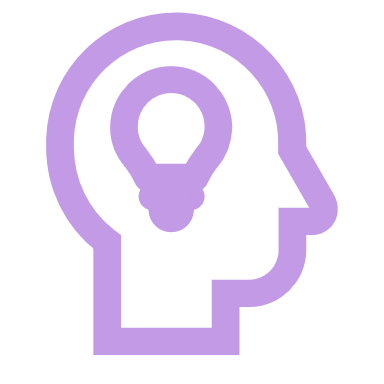 PAGE 17
Animation Principals
Creating Characters/Backgrounds
Stop Motion
History & Careers
Next Steps - Optional
Suppose you are excited about animation and are interested in learning more.  Khan Academy, in partnership with Pixar, created a unique program called Pixar in a Box.
Note: You will need to create an account, check with your teacher or parents before doing so.
	Watch & Learn: Introduction
	Pixar’s filmmaking pipeline
PAGE 18
Animation Principals
Creating Characters/Backgrounds
Stop Motion
History & Careers